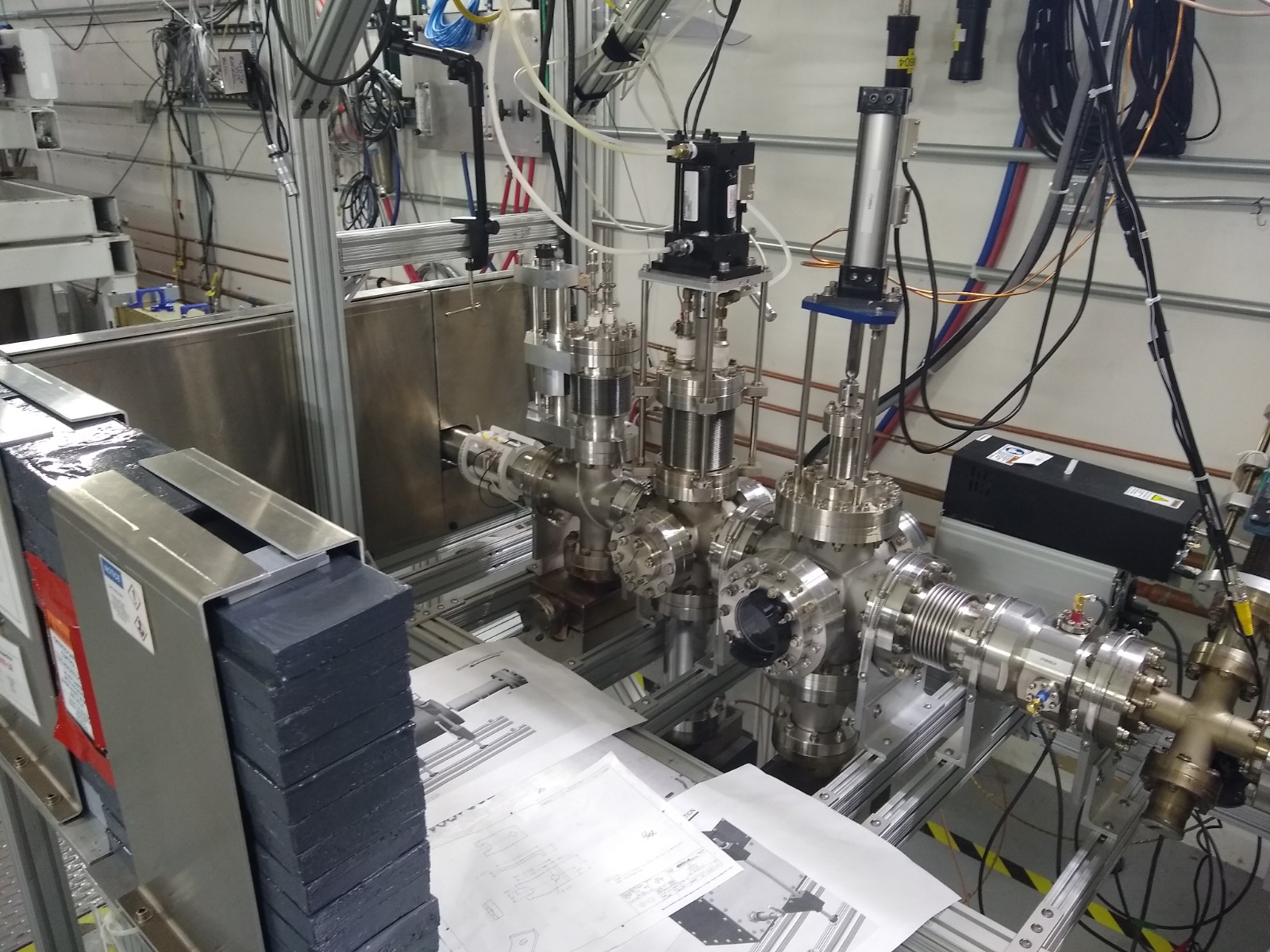 Viewer
FCUP
XRAY HV #3
7mm
in/out
Lead wall
Harp
BPM
XRAY HV #1
Nice job, looks like model…
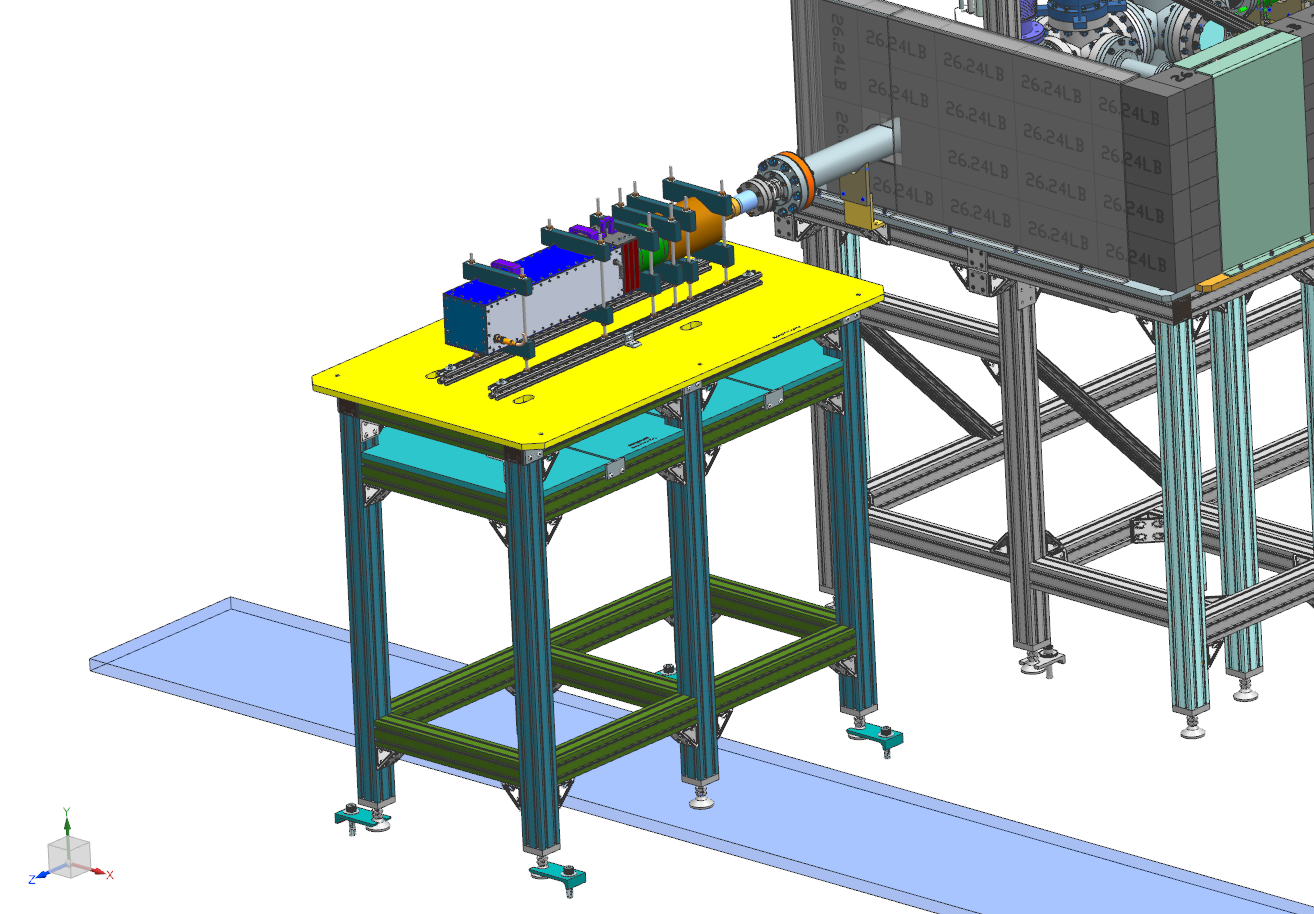 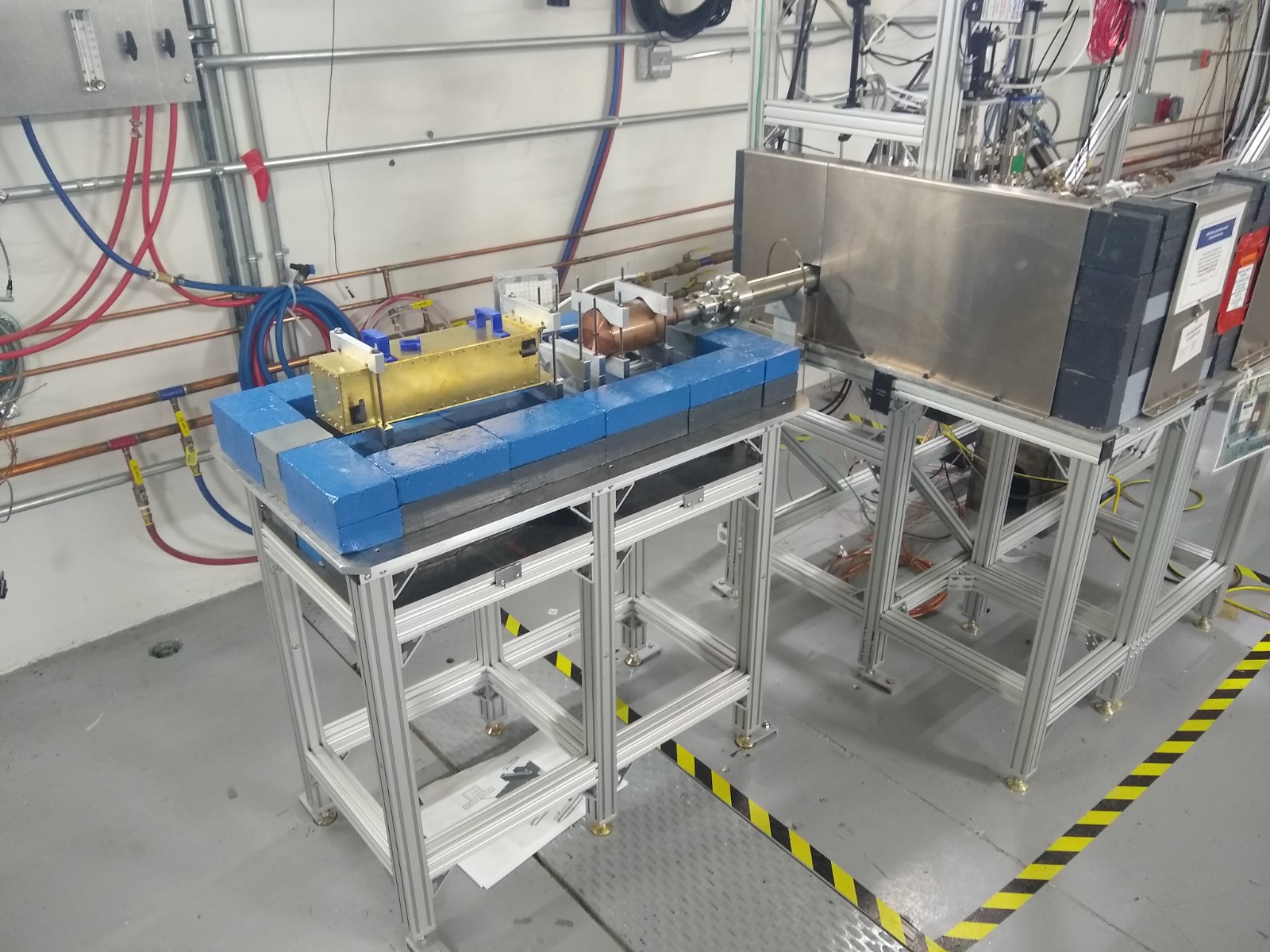 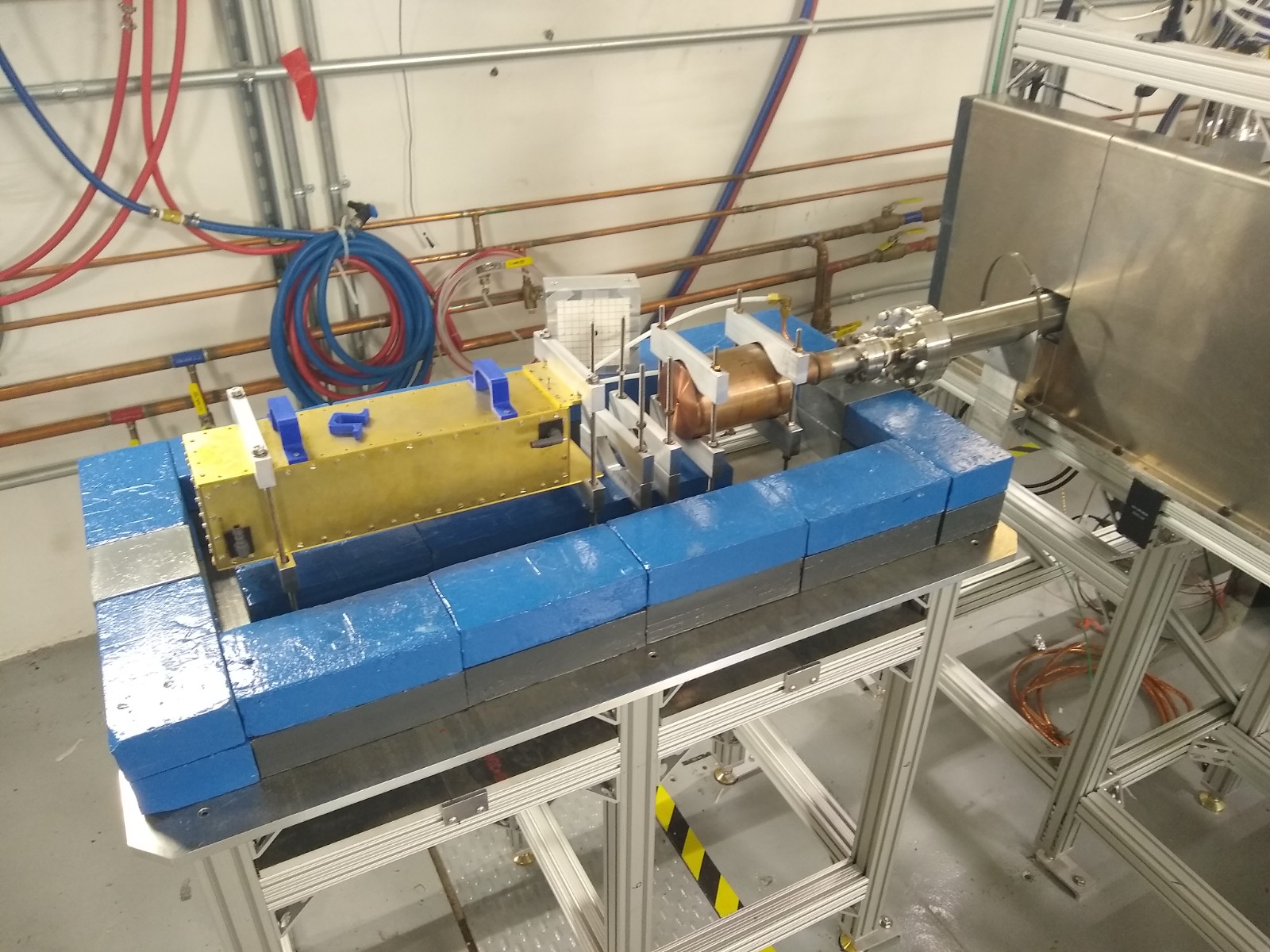 Dump w/ LCW
Lead wall
X-ray card
Aligned collimator
Ceramic
Detector box
(roughed in)
Magnet
Lead footing
1 cable pass thru
2 cable pass thrus
Lead shelf
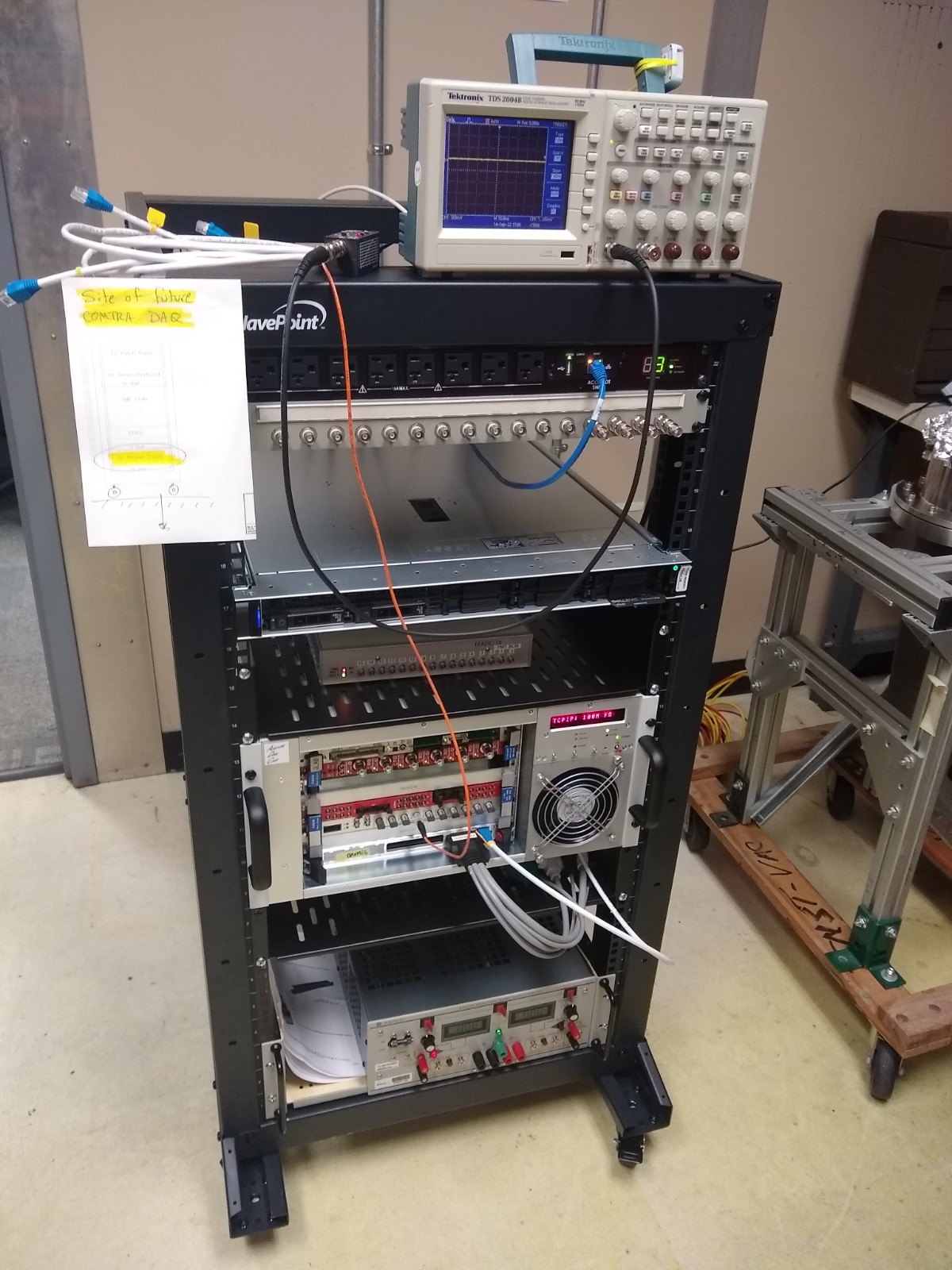 Signal/HV patch panel
Computer
EFADC
HelGen
PMT HV
Kepco PS
UITF Beam Line Components for COMTRA
For KICKER experiment, HCO all items in straight ahead MeV beam line against updated UED “COMPTRA” workspace 

Viewers
BPM’s
Harps
Current monitors
Valves
Ion pumps

Then, for COMTRA experiment (items downstream of IFYM606)…

ISLM606 – Add stepper motor w/ IN, OUT and position control
ISLM606 – Attach A5 current cable
IDLM606 – Attach A6 current cable
ITVM606 – HCO camera works
Maybe…provide one addition FSD flowmeter for ISLM606+IDLM606 in series.
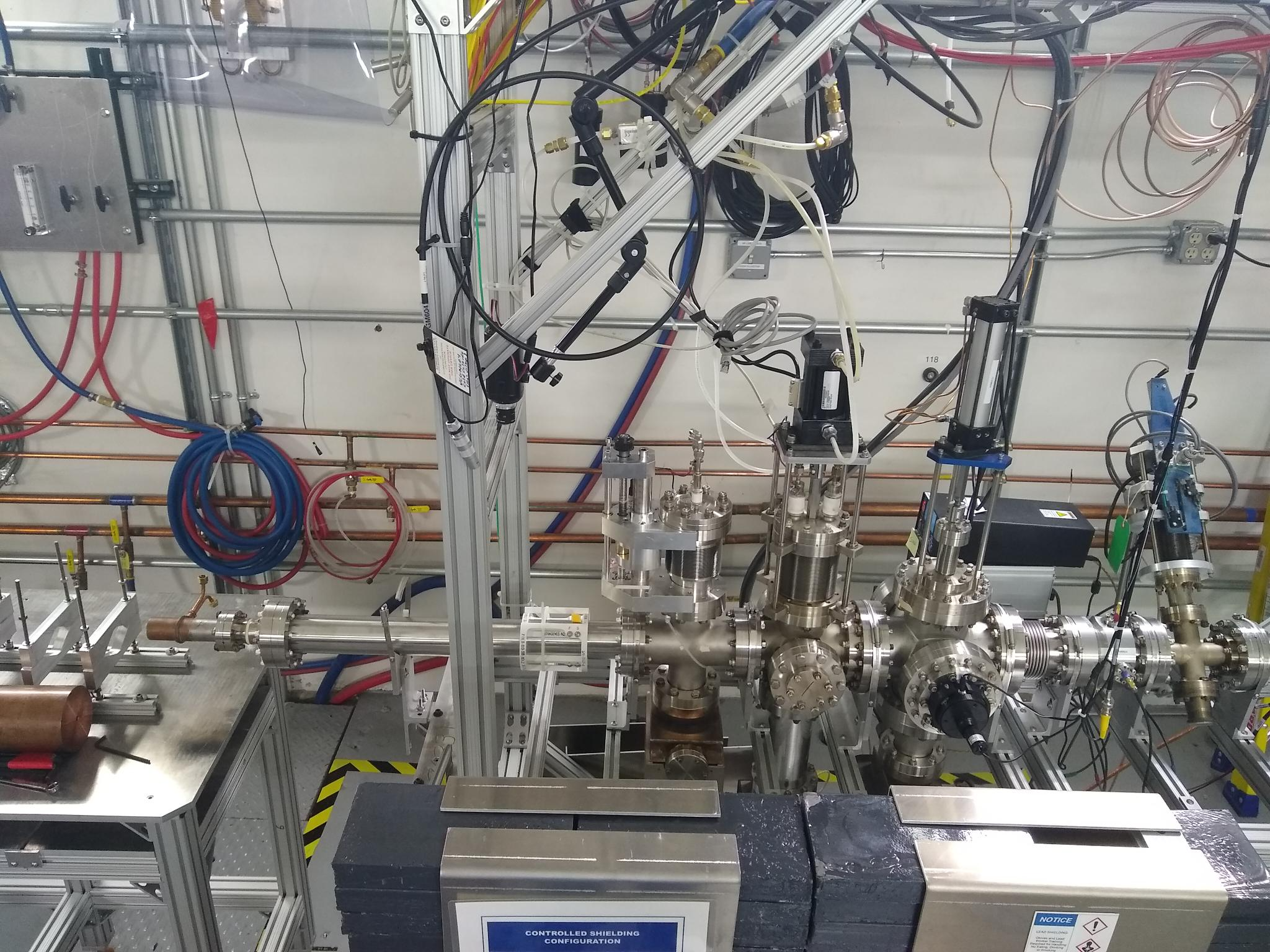 ITVM606
ISLM606
IFYM606
IDLM606
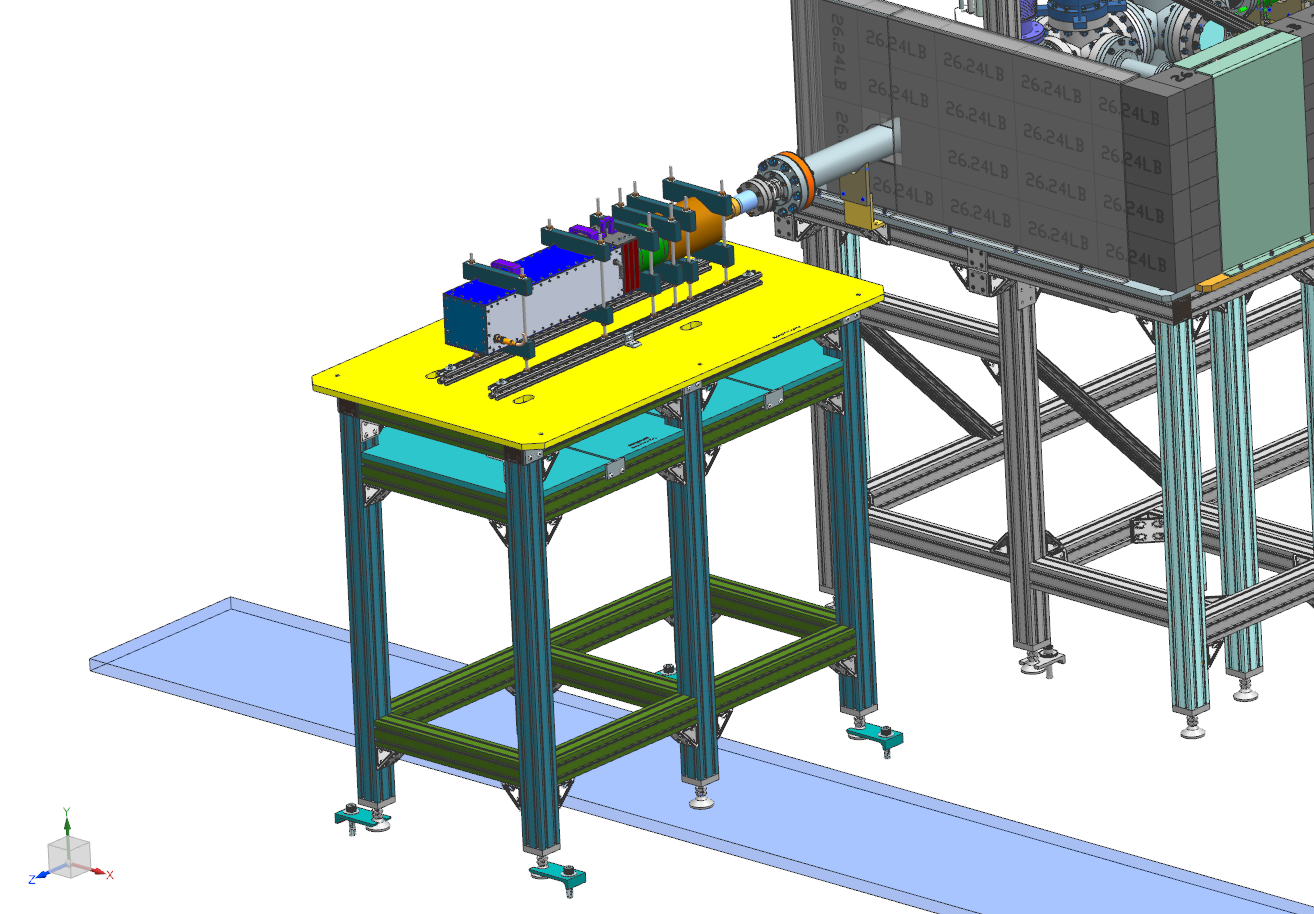 IDLM606
This is the COMTRA experiment
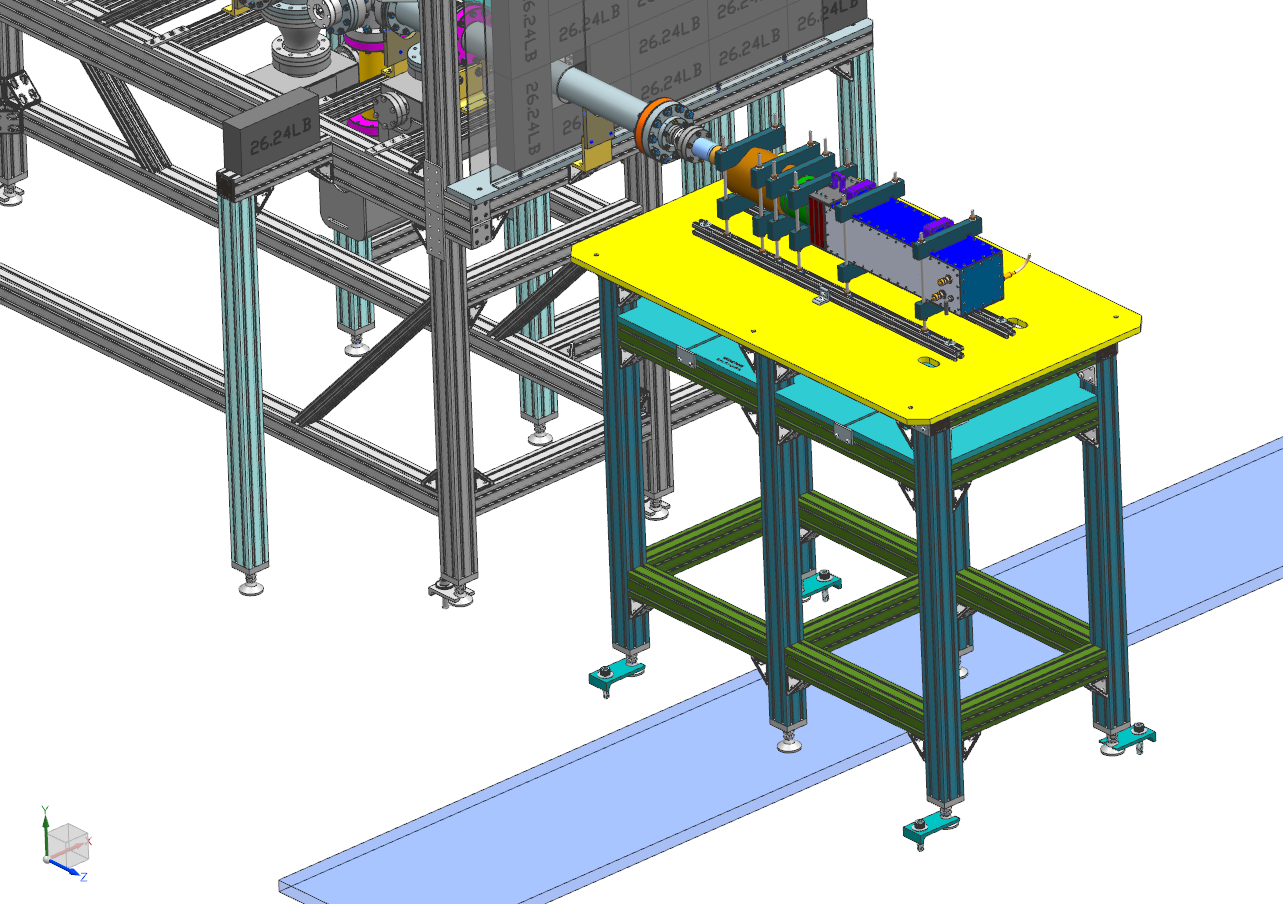 This is the COMTRA experiment
IDLM606
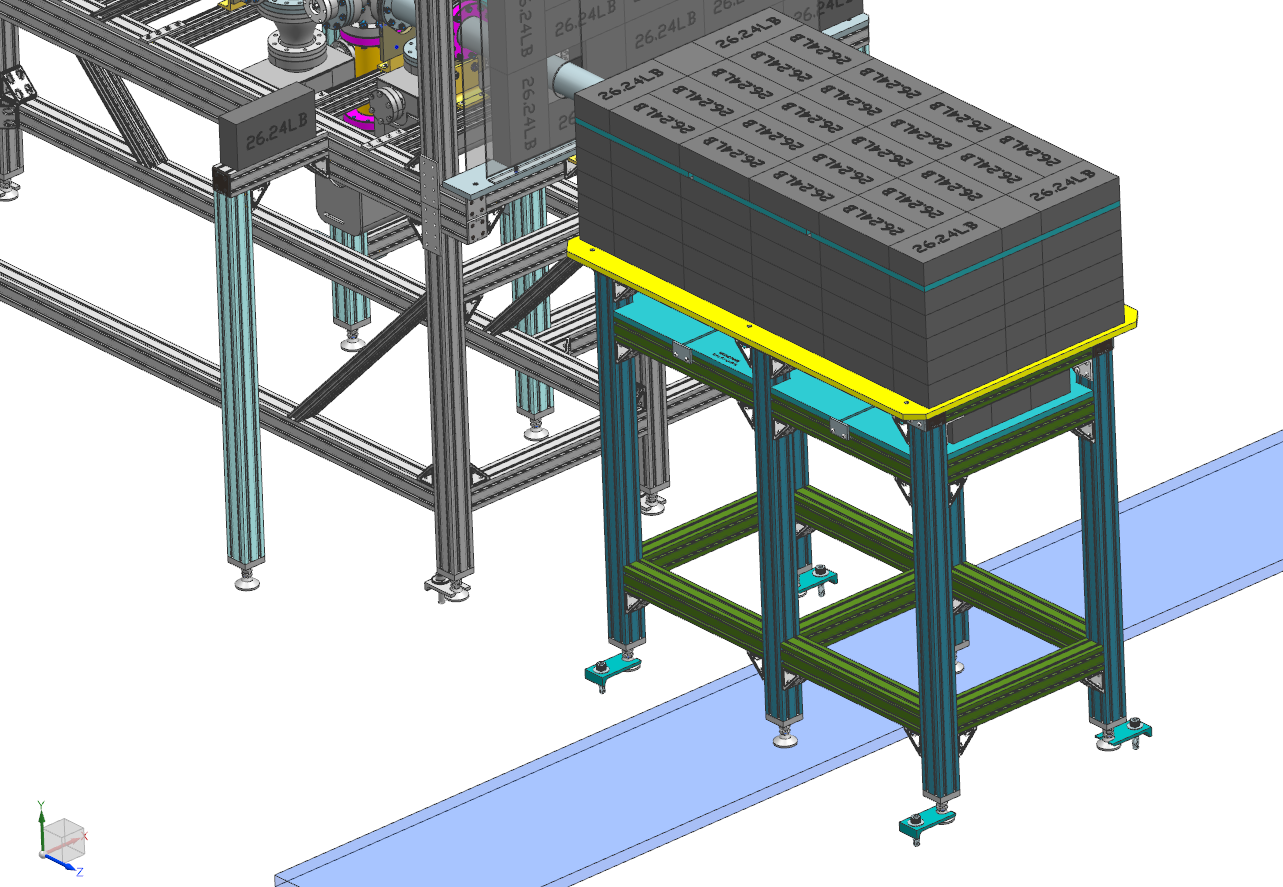 This is the COMTRA experiment
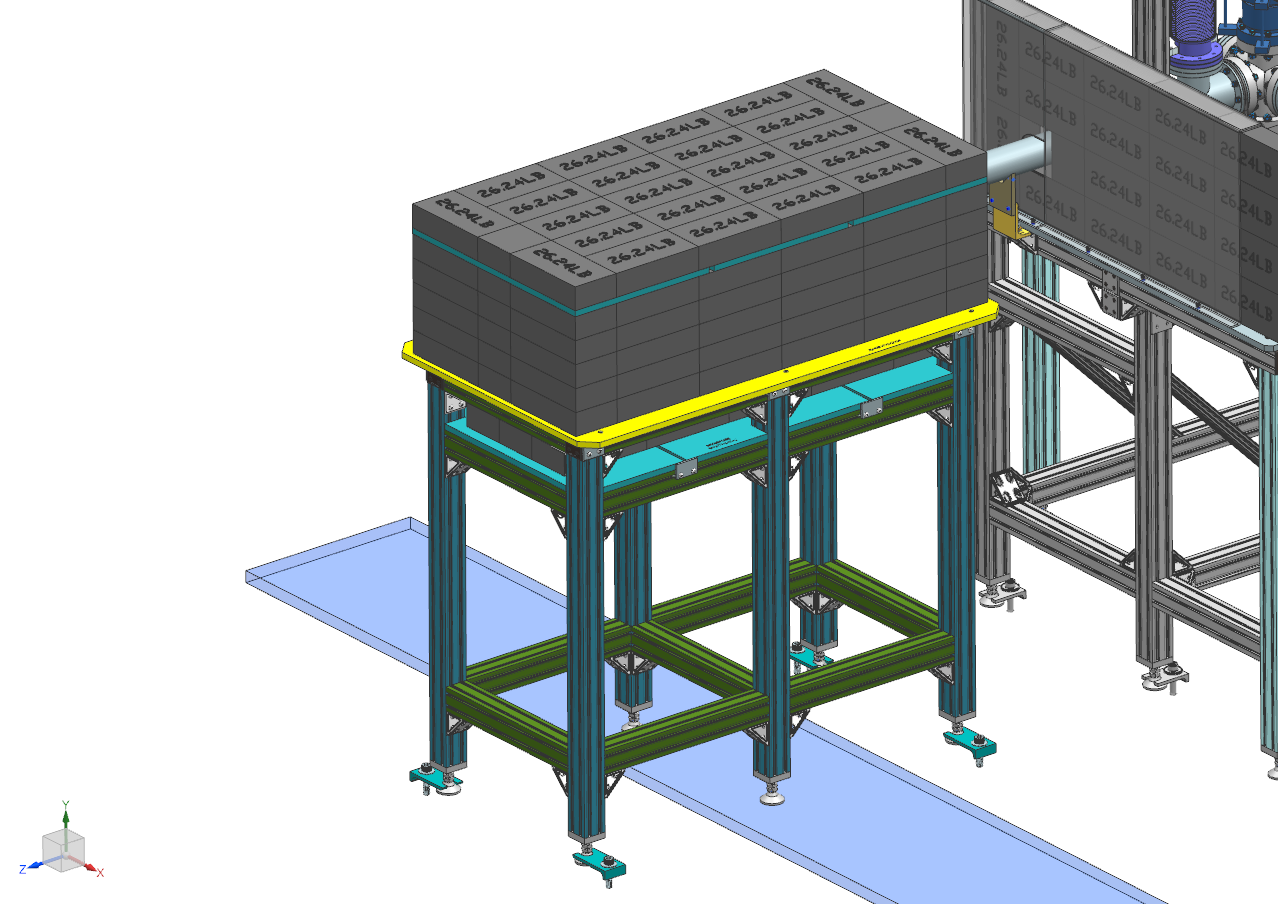 This is the COMTRA experiment